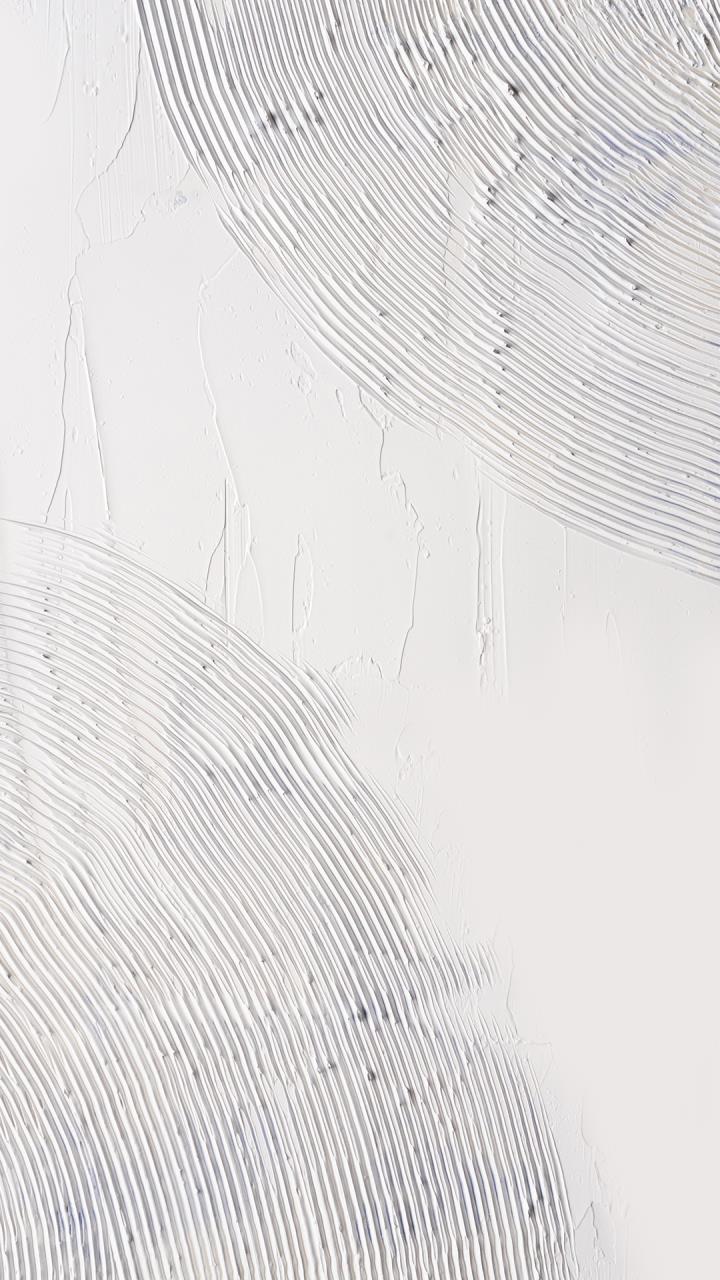 LOGO
Free PPT Templates
Together, we can help make sure that every family that walks into a restaurant can make an easy, healthy choice. Believe not all that you see nor half what you hear.
REPORT ：PPT7
TIME：202X
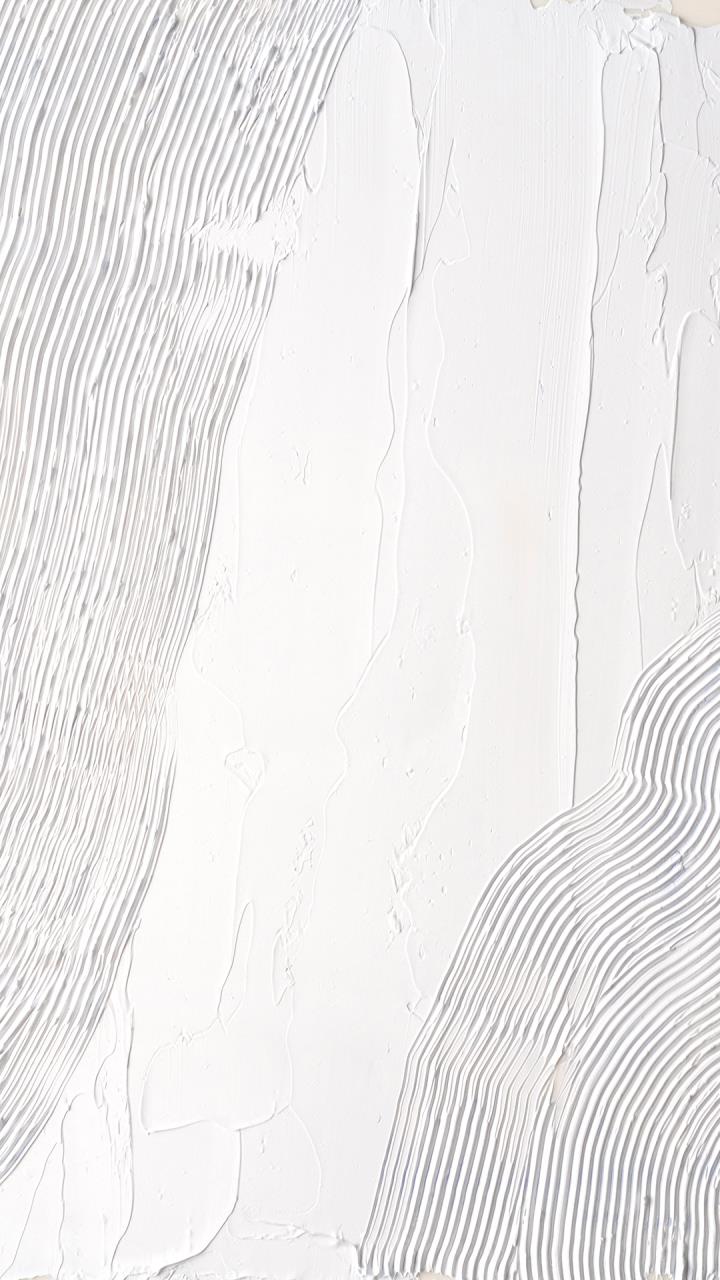 PPT下载 http://www.1ppt.com/xiazai/
CONTENTS
PART ONE
PART TWO
PART THREE
PART FOUR
01
02
03
04
Add title text
Add title text
Add title text
Add title text
Believe not all that 
you see nor half what 
you hear.
Believe not all that 
you see nor half what 
you hear.
Believe not all that 
you see nor half what 
you hear.
Believe not all that 
you see nor half what 
you hear.
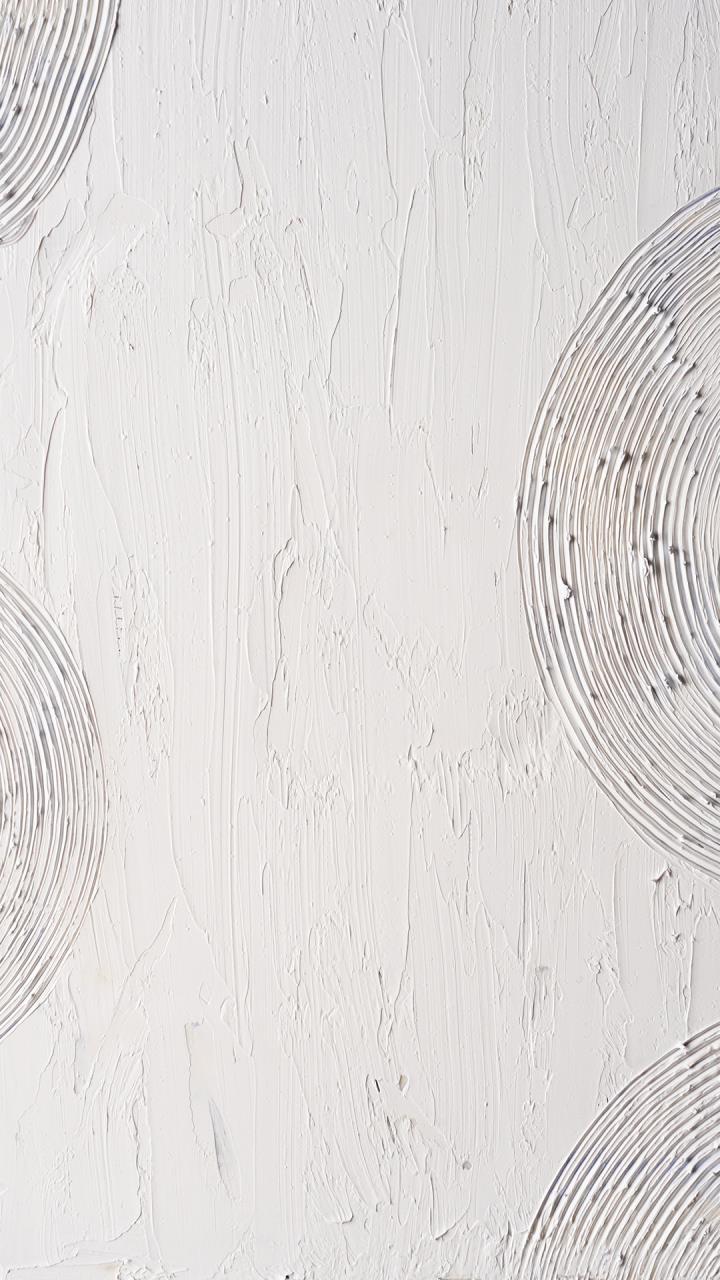 Add title text
PART ONE
Together, we can help make sure that every family that walks into a restaurant.
[Speaker Notes: The template comes from: https://www.freeppt7.com/]
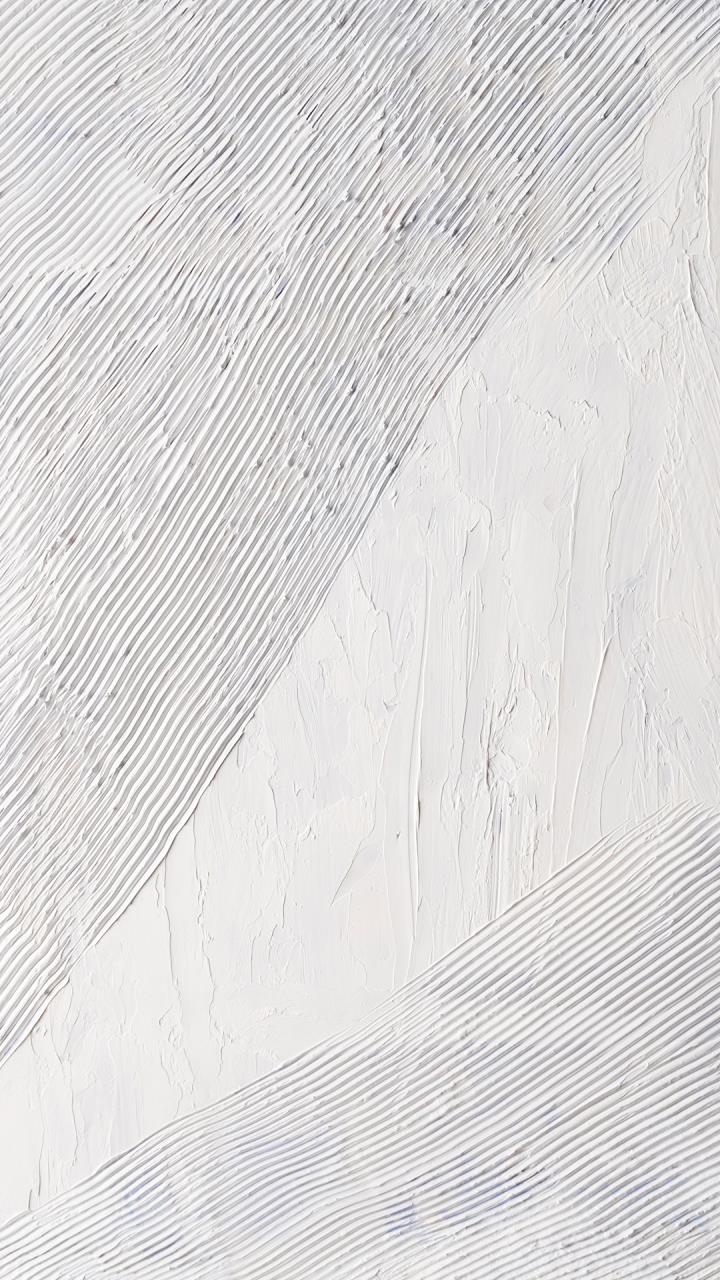 01.Add title text
Add title text
85%
Subtitle
Click here to add content, content to match the title.
50%
Subtitle
Believe not all that 
you see nor half what 
you hear.
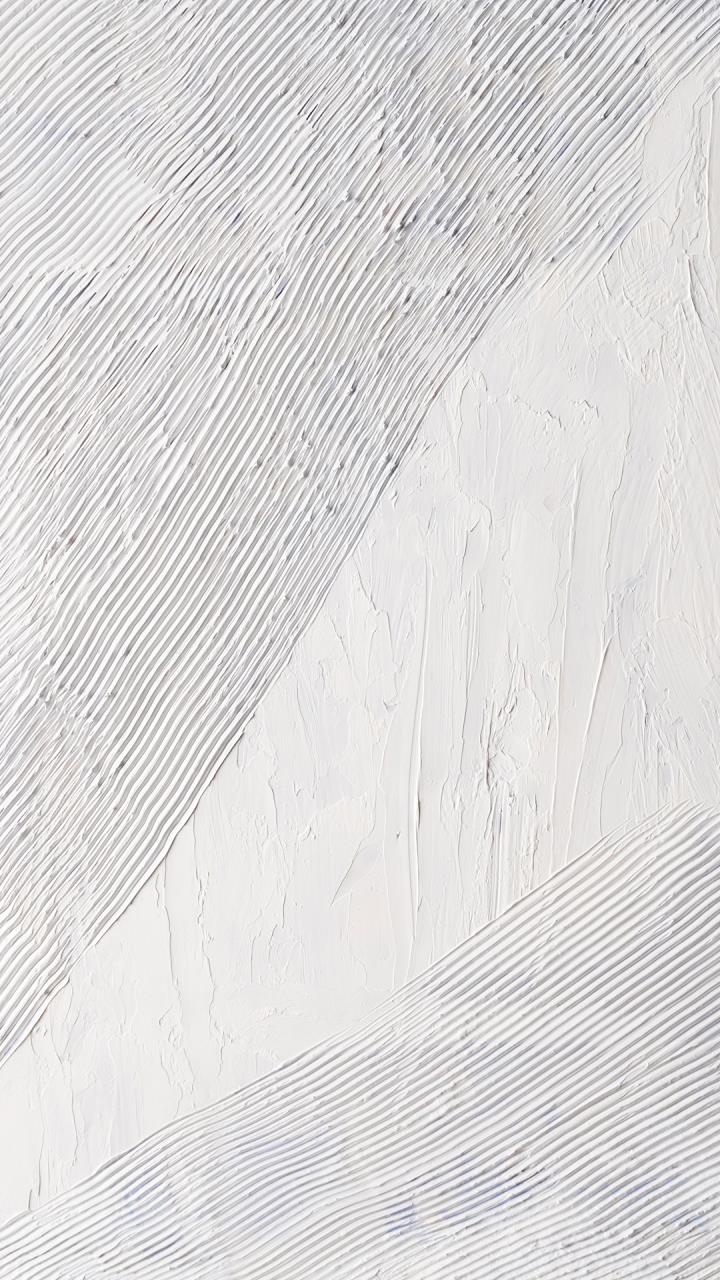 01.Add title text
Add Subtitle text
Add Subtitle text
Add Subtitle text
Click here to add content, content to match the title.
Click here to add content, content to match the title.
Click here to add content, content to match the title.
Add Subtitle text
Add Subtitle text
Add Subtitle text
Click here to add content, content to match the title.
Click here to add content, content to match the title.
Click here to add content, content to match the title.
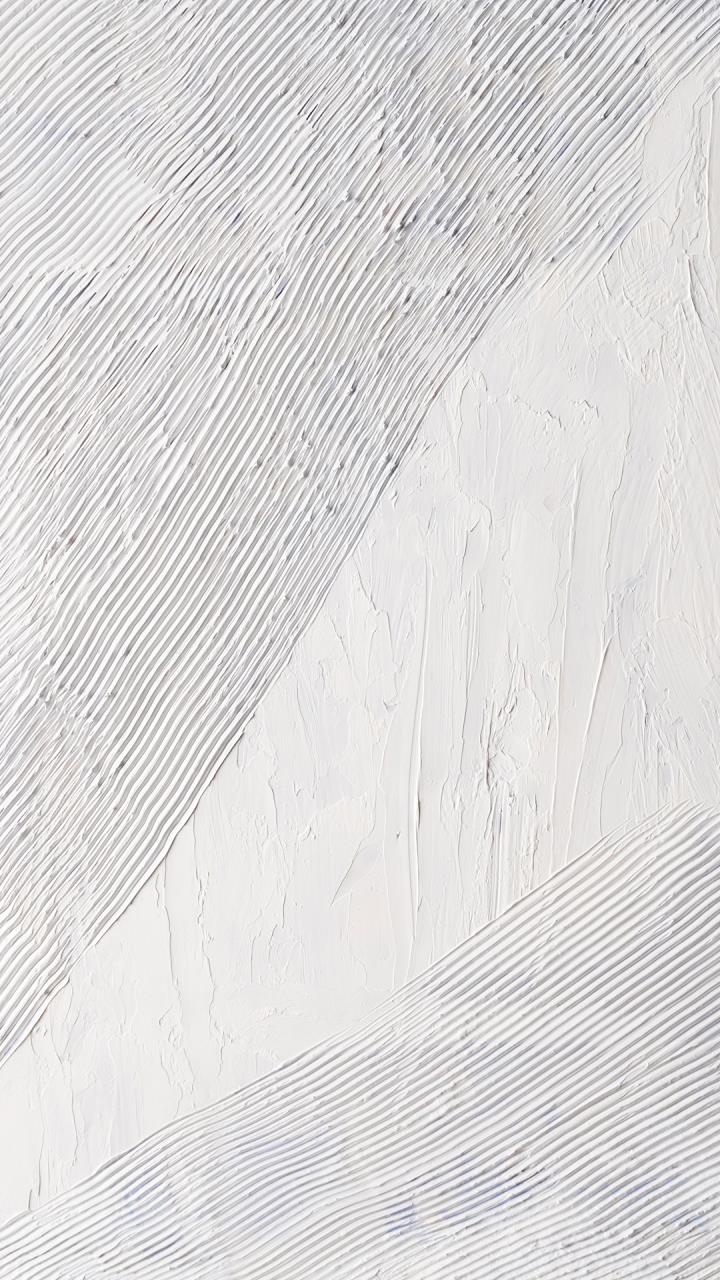 Add Subtitle text
Add Subtitle text
Click here to add content, content to match the title.
Click here to add content, content to match the title.
01.Add title text
Add Subtitle text
Click here to add content, content to match the title.
Add Subtitle text
Click here to add content, content to match the title.
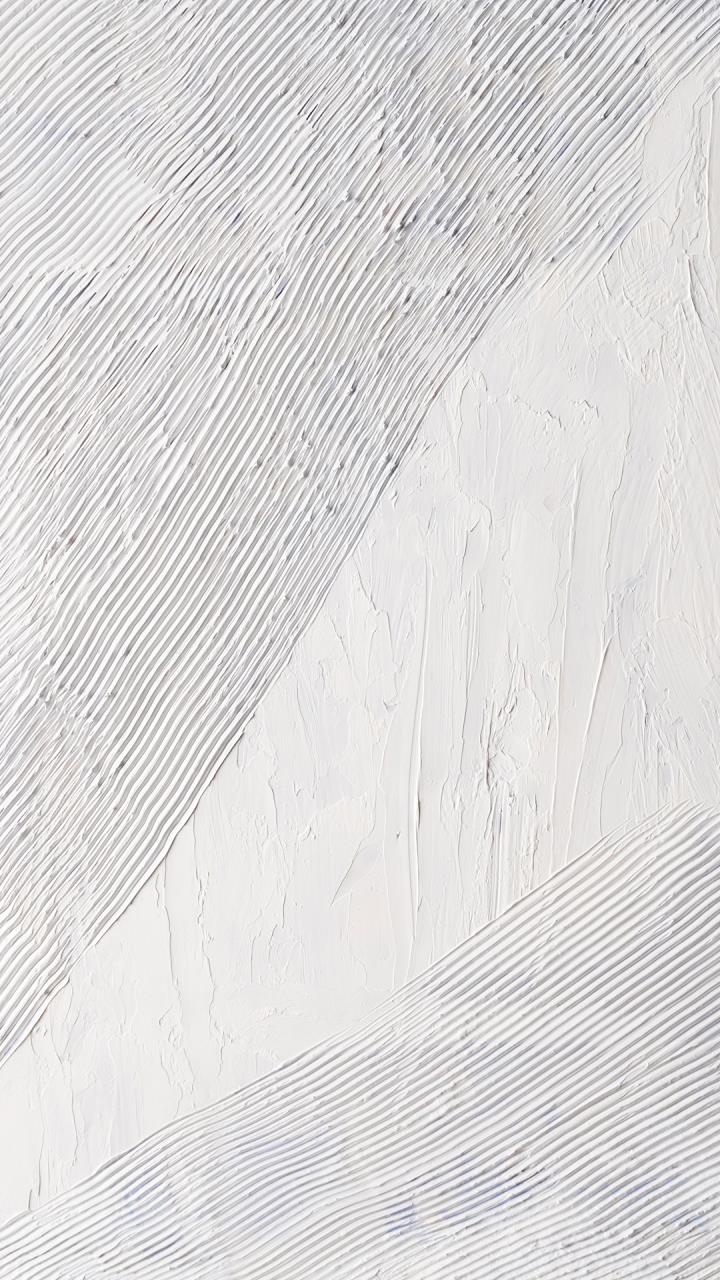 01.Add title text
Add Subtitle text
Add Subtitle text
Add Subtitle text
Click here to add content, content to match the title.
Click here to add content, content to match the title.
Click here to add content, content to match the title.
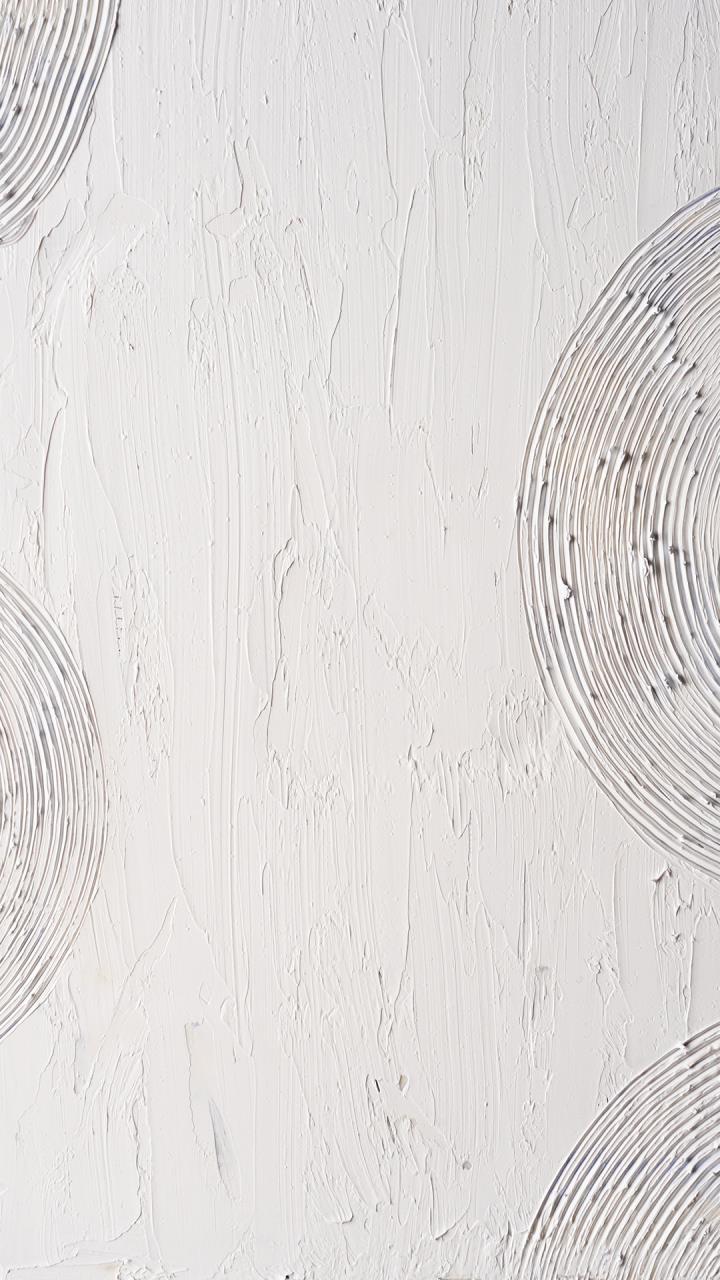 Add title text
PART TWO
Together, we can help make sure that every family that walks into a restaurant.
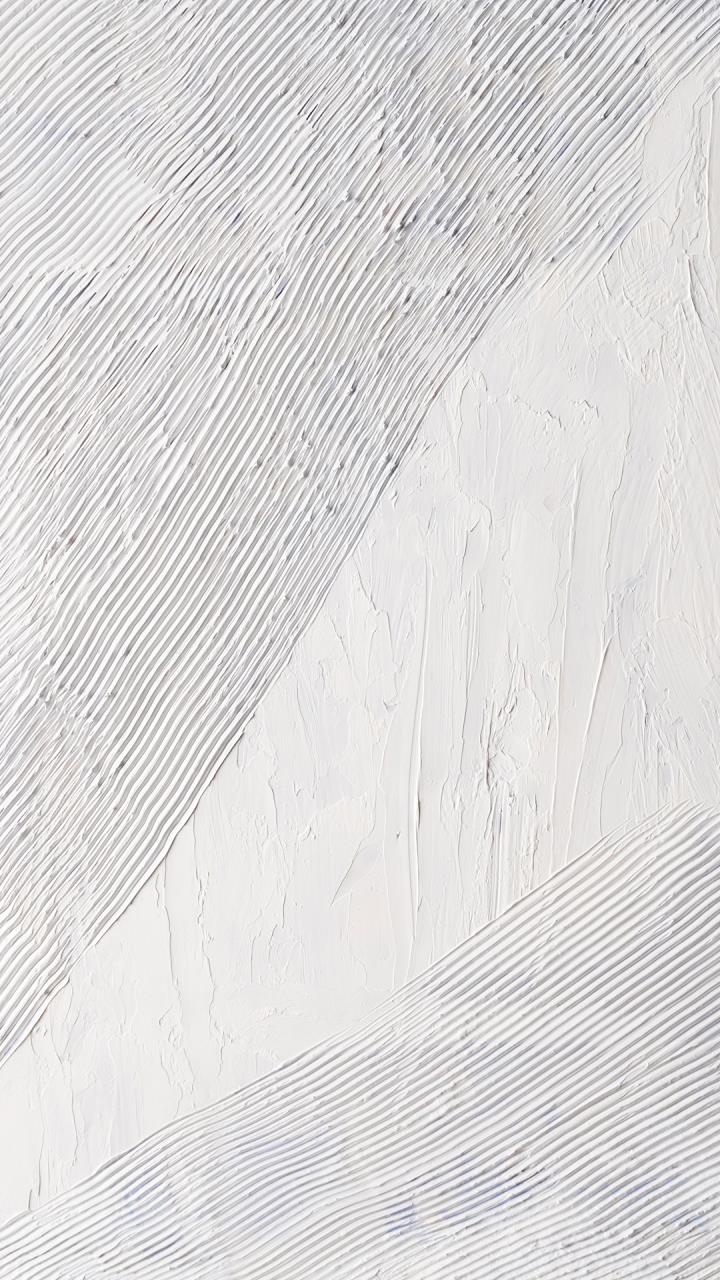 02.Add title text
Add Subtitle text
Add Subtitle text
Add Subtitle text
Click here to add content, content to match the title.
Add Subtitle text
Add Subtitle text
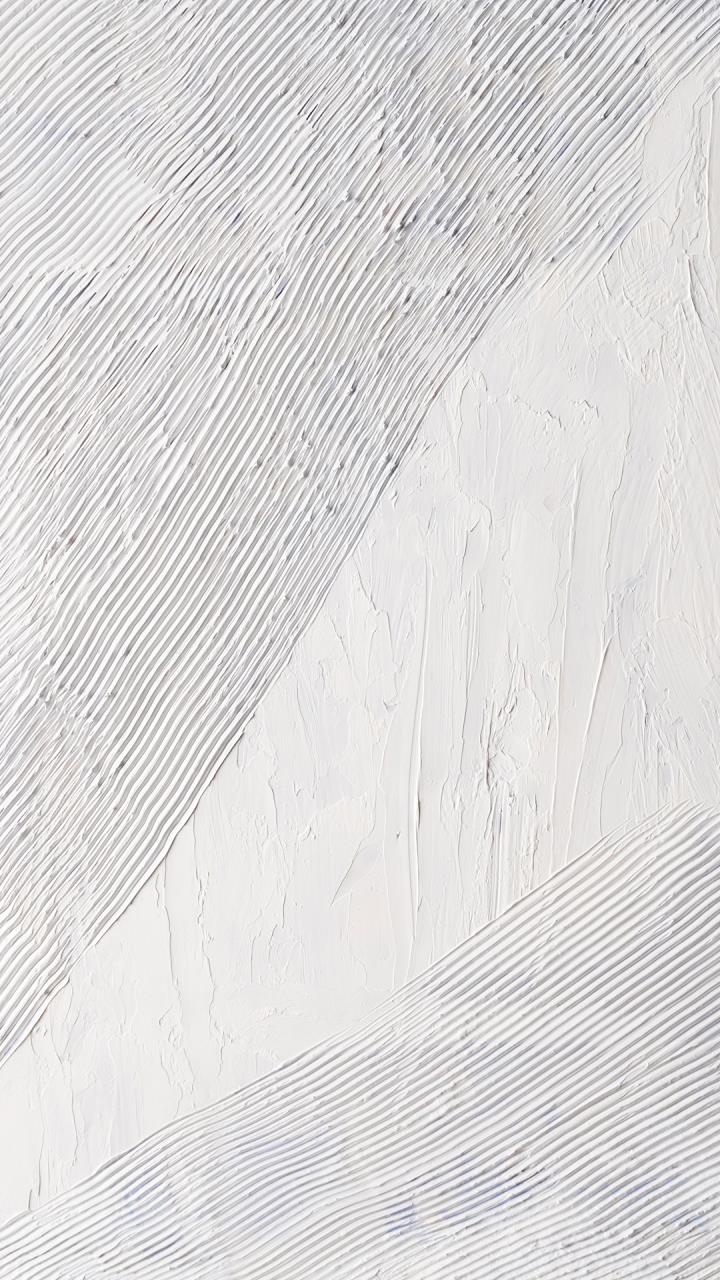 02.Add title text
Click here to add content, content to match the title. Click here to add content, content to match the title.
Add Subtitle text
Click here to add content, content to match the title.
Add Subtitle text
Click here to add content, content to match the title.
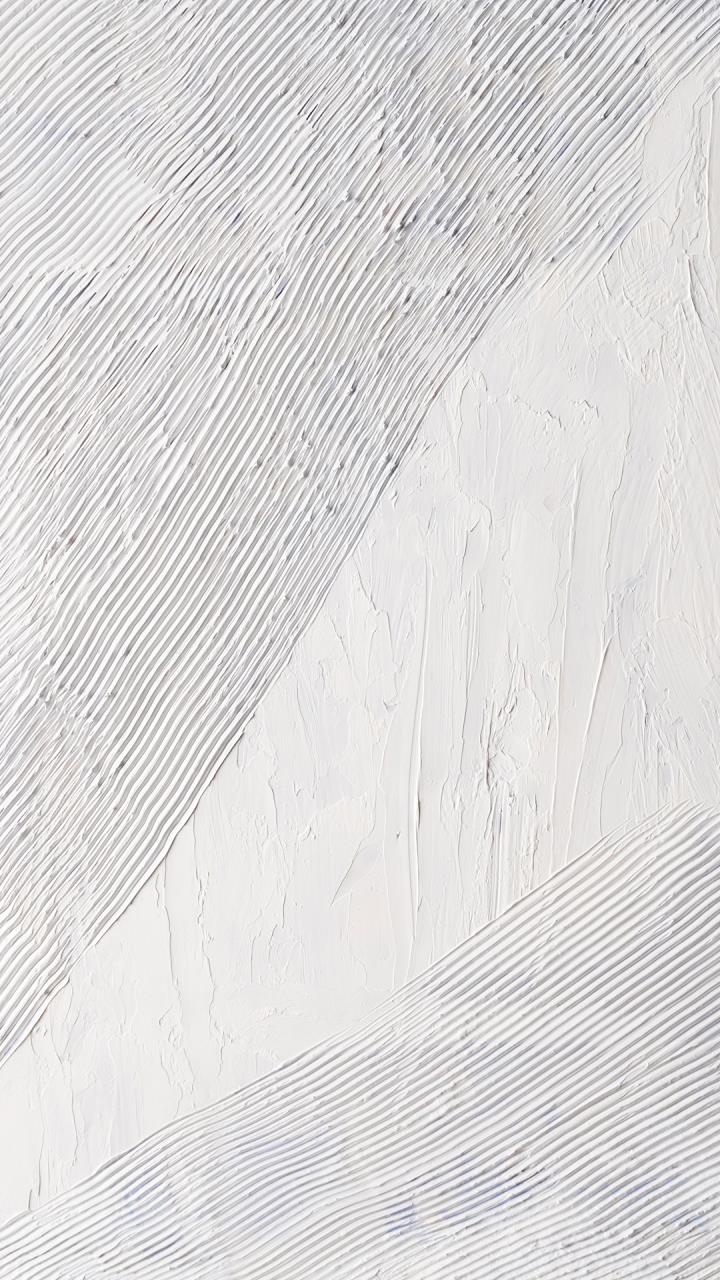 02.Add title text
Add Subtitle text
Add Subtitle text
Add Subtitle text
Add Subtitle text
Click here to add content, content to match the title.
Click here to add content, content to match the title.
Click here to add content, content to match the title.
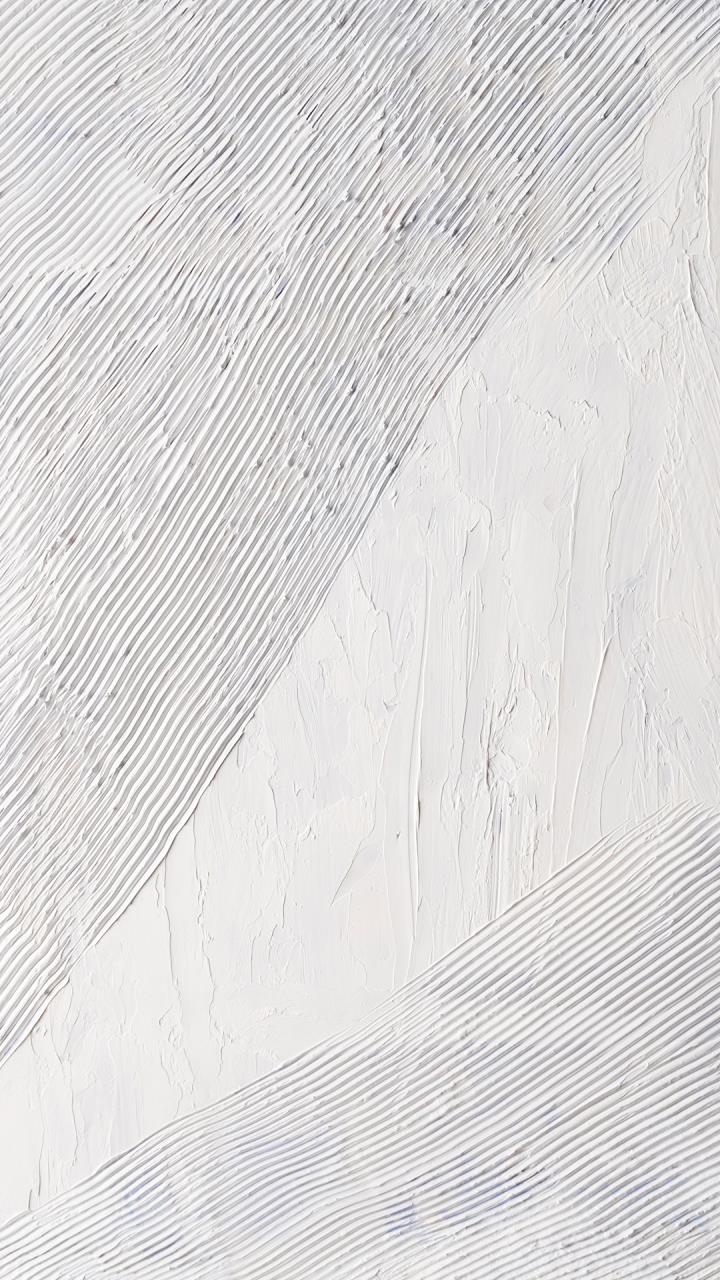 02.Add title text
Add Subtitle text
Click here to add content, content to match the title. Click here to add content, content to match the title.
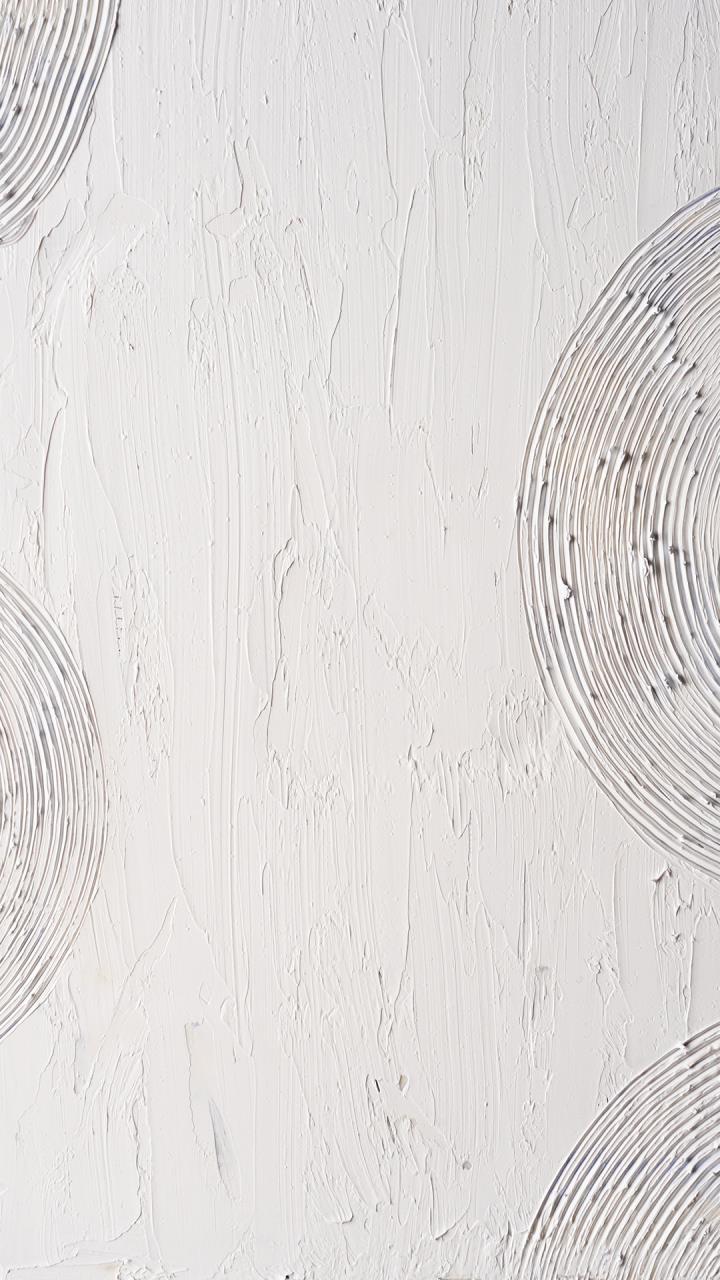 Add title text
PART THREE
Together, we can help make sure that every family that walks into a restaurant.
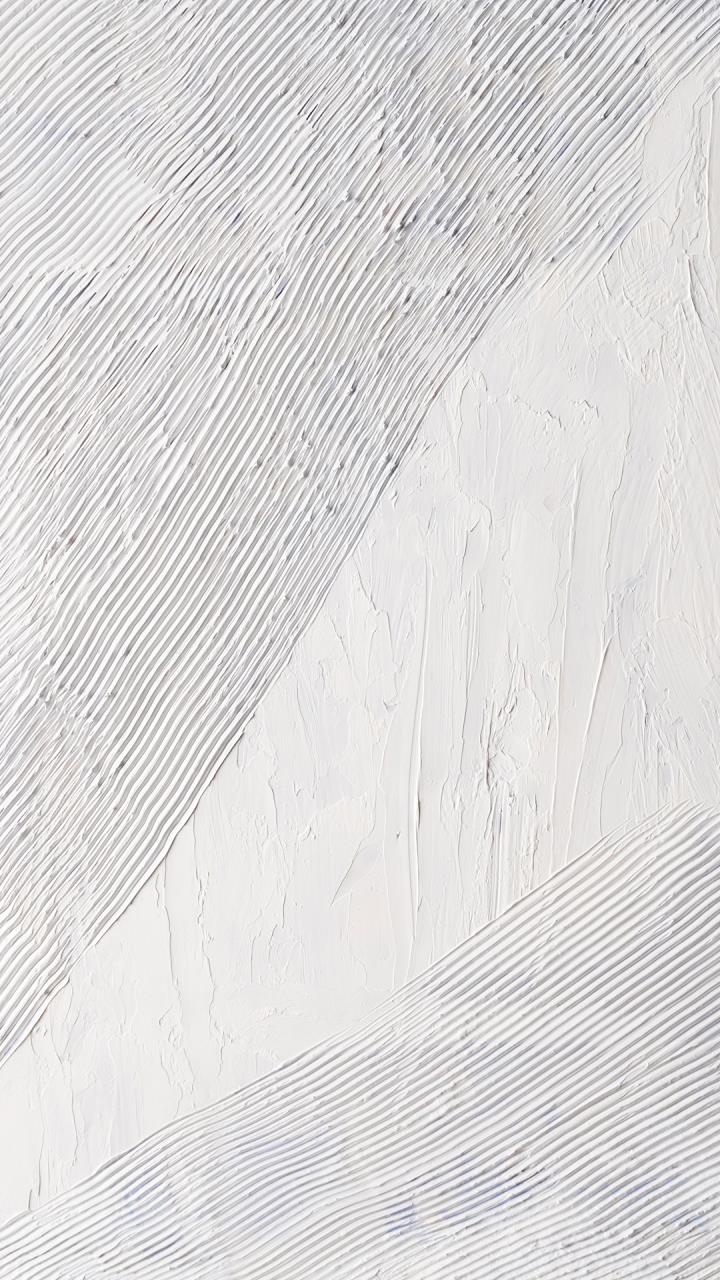 03.Add title text
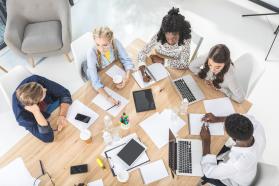 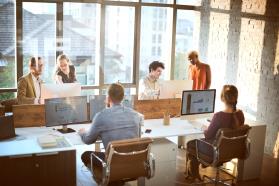 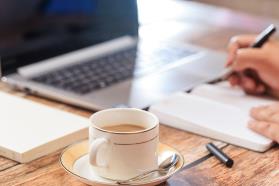 01
02
03
that you see nor half what you hear.
that you see nor half what you hear.
that you see nor half what you hear.
MORE
Add Subtitle text
Click here to add text content, such as keywords, some brief introductions, etc.
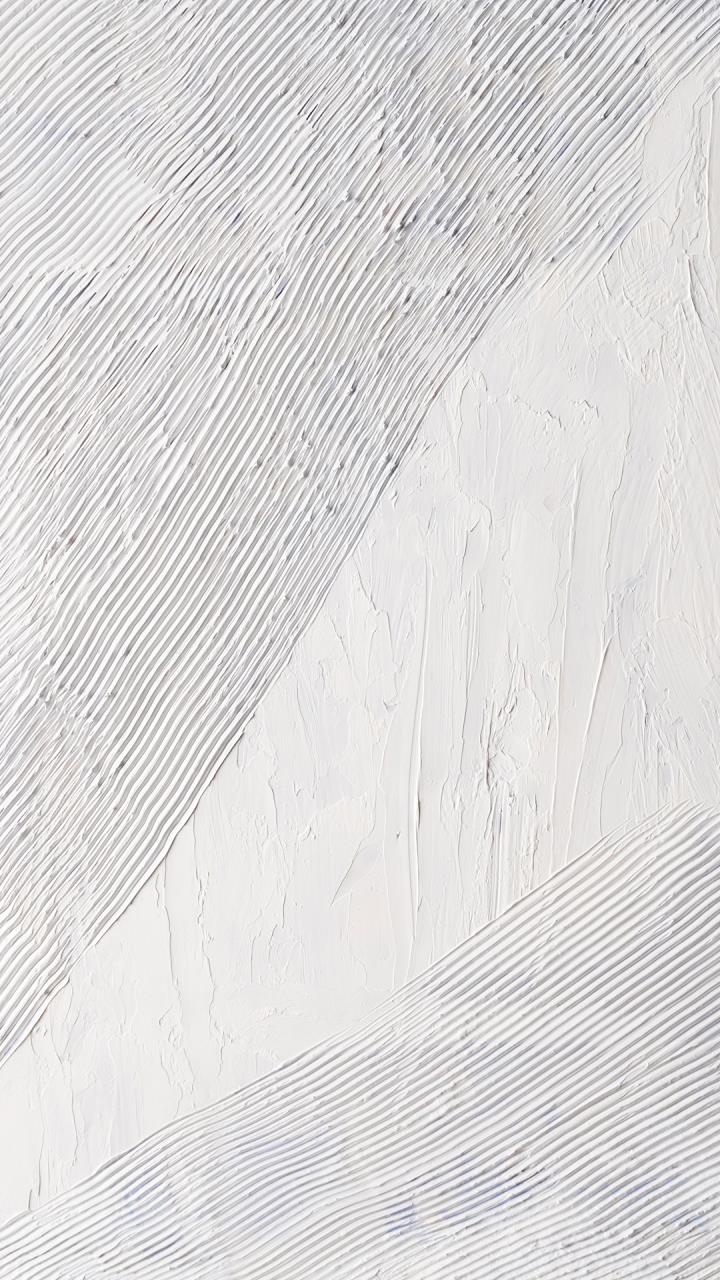 03.Add title text
YOUR TITLE HERE
Add Subtitle text
Click here to add content, content to match the title.
Subtitle
80%
Subtitle
55%
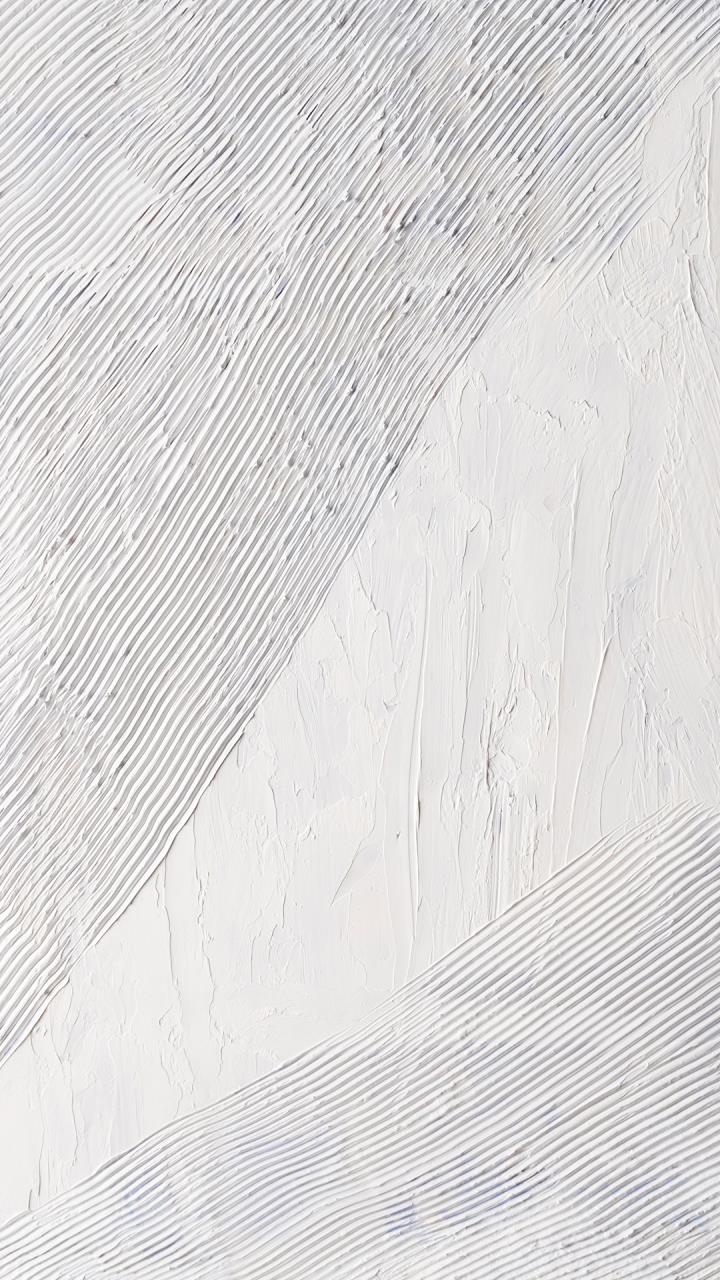 03.Add title text
Add Subtitle text
Add Subtitle text
Click here to add content, content to match the title.
Click here to add content, content to match the title.
01
03
02
04
Add Subtitle text
Add Subtitle text
Click here to add content, content to match the title.
Click here to add content, content to match the title.
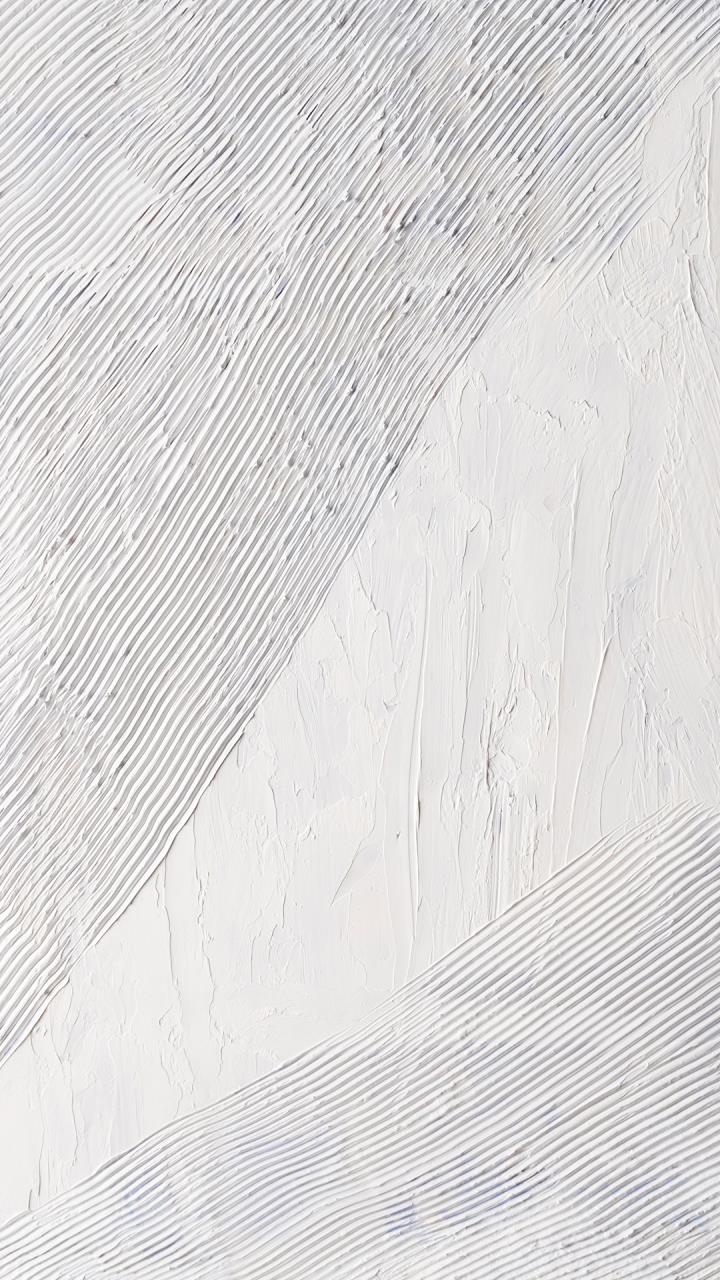 03.Add title text
Add Subtitle text
Add Subtitle text
Click here to add content, content to match the title.
Click here to add content, content to match the title.
Add Subtitle text
Add Subtitle text
Click here to add content, content to match the title.
Click here to add content, content to match the title.
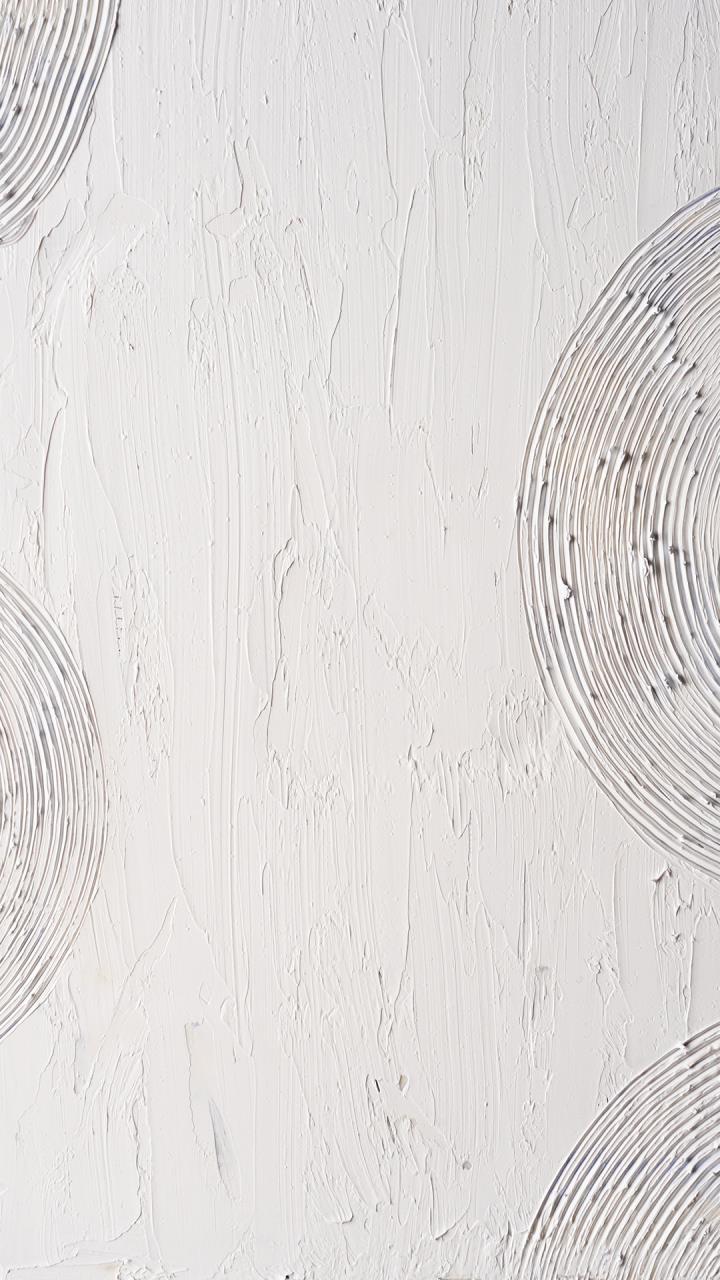 Add title text
PART FOUR
Together, we can help make sure that every family that walks into a restaurant.
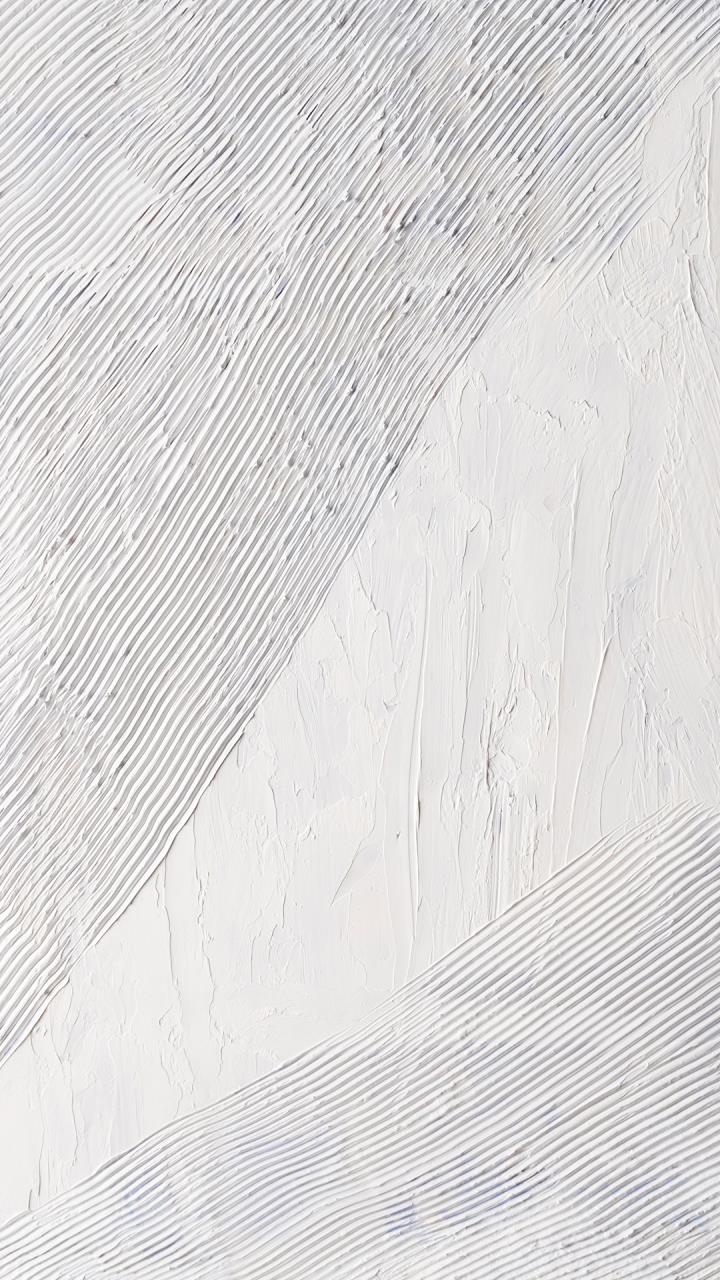 04.Add title text
Add Subtitle text
Click here to add content, content to match the title. Click here to add content, content to match the title.
Add Subtitle text
Add Subtitle text
Add Subtitle text
Add Subtitle text
Click here to add content, content to match the title.
Click here to add content, content to match the title.
Click here to add content, content to match the title.
Click here to add content, content to match the title.
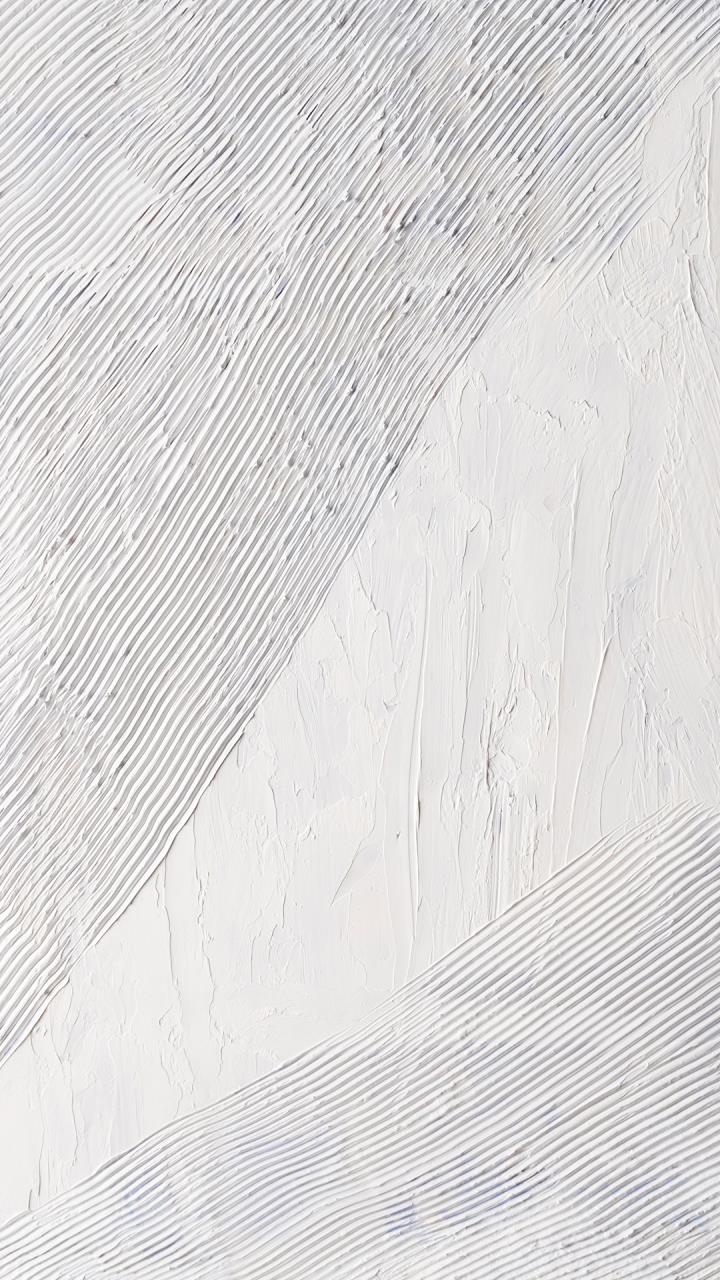 04.Add title text
Add Subtitle text
Click here to add text content, such as keywords, some brief introductions, etc.
44%
56%
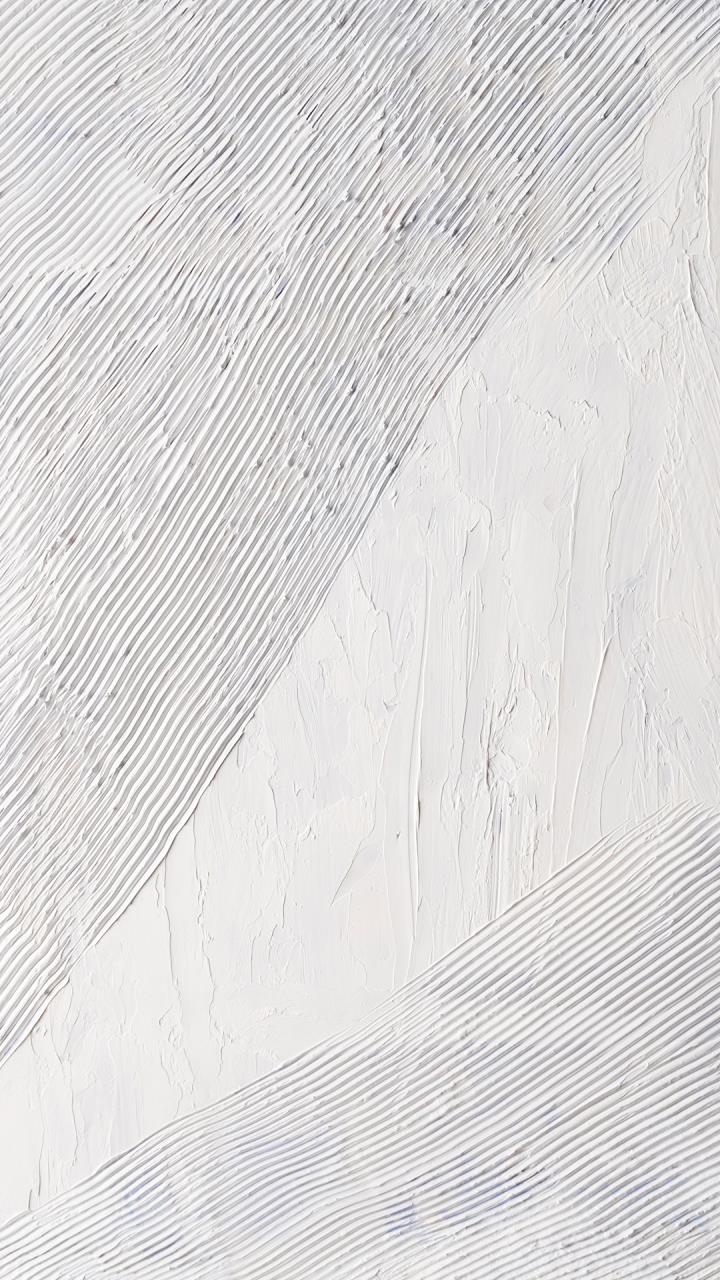 Add Subtitle text
Add Subtitle text
Add Subtitle text
Add Subtitle text
Click here to add content, content to match the title.
Click here to add content, content to match the title.
Click here to add content, content to match the title.
Click here to add content, content to match the title.
04.Add title text
Add Subtitle text
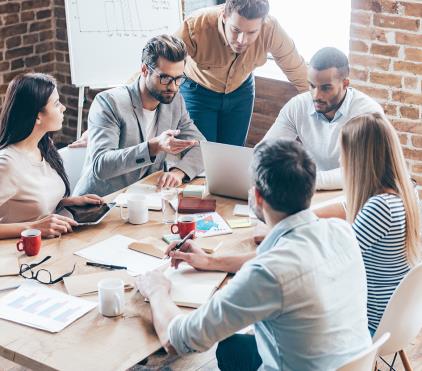 SHURUCICHUBIAOTI
Click here to add text content, such as keywords, some brief introductions, etc.
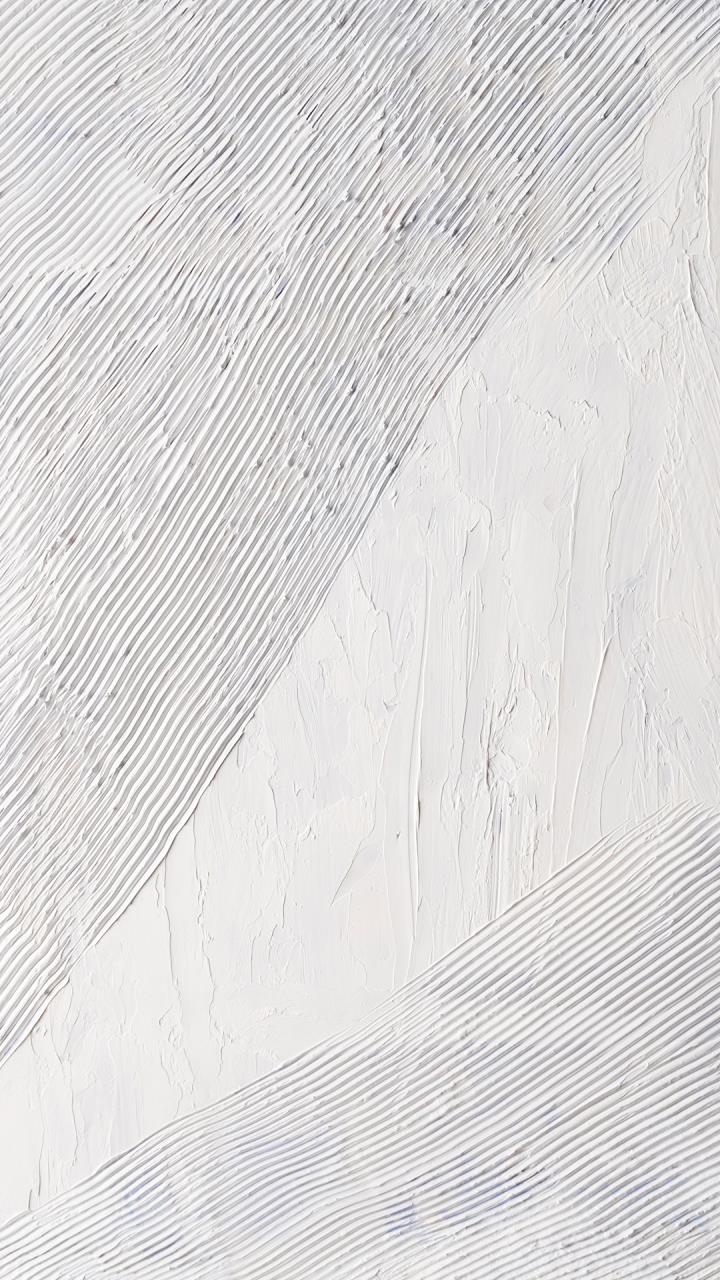 04.Add title text
Add title text
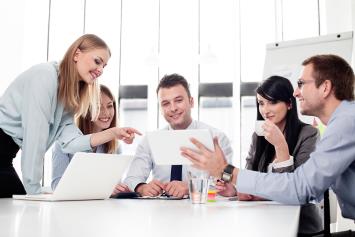 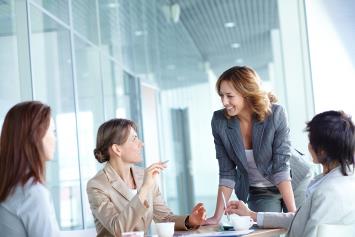 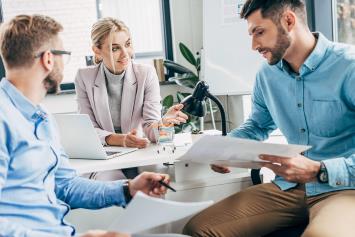 Add Subtitle text
Click here to add content, content to match the title.
Add Subtitle text
Click here to add content, content to match the title.
Add Subtitle text
Click here to add content, content to match the title.
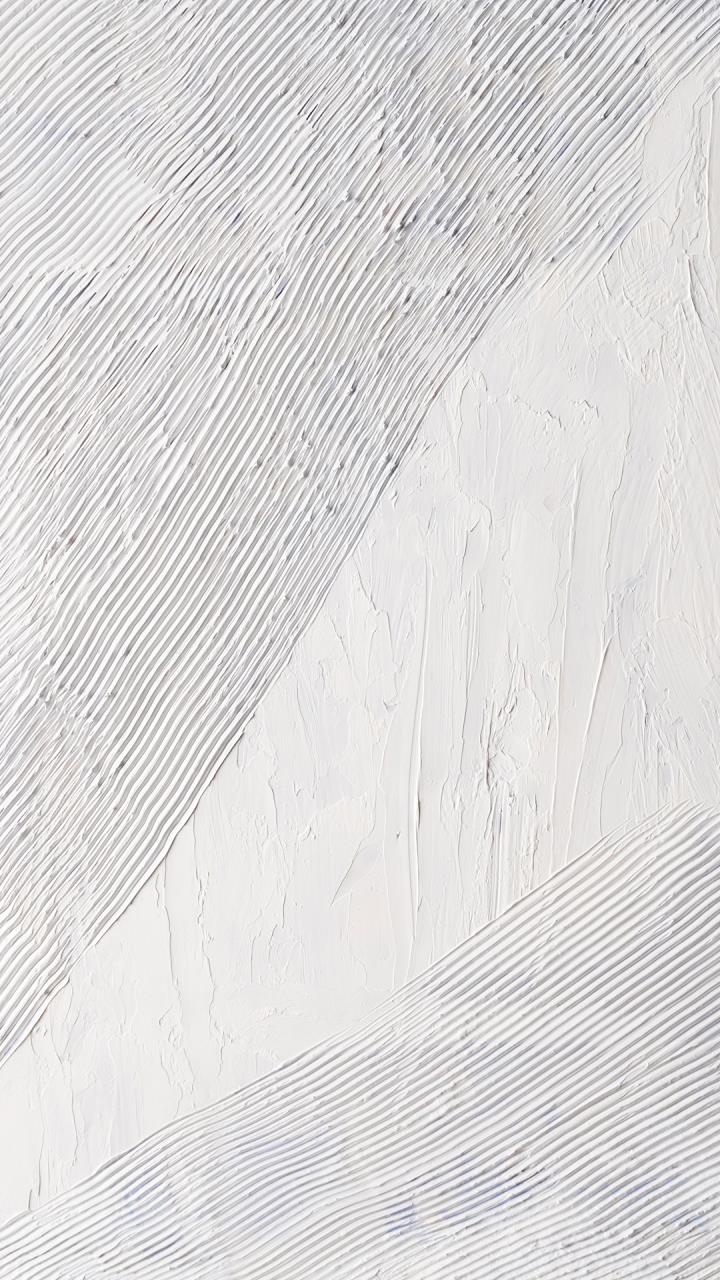 04.Add title text
2.
1.
3.
4.
Add Subtitle text
Add Subtitle text
Add Subtitle text
Add Subtitle text
Click here to add content, content to match the title.
Click here to add content, content to match the title.
Click here to add content, content to match the title.
Click here to add content, content to match the title.
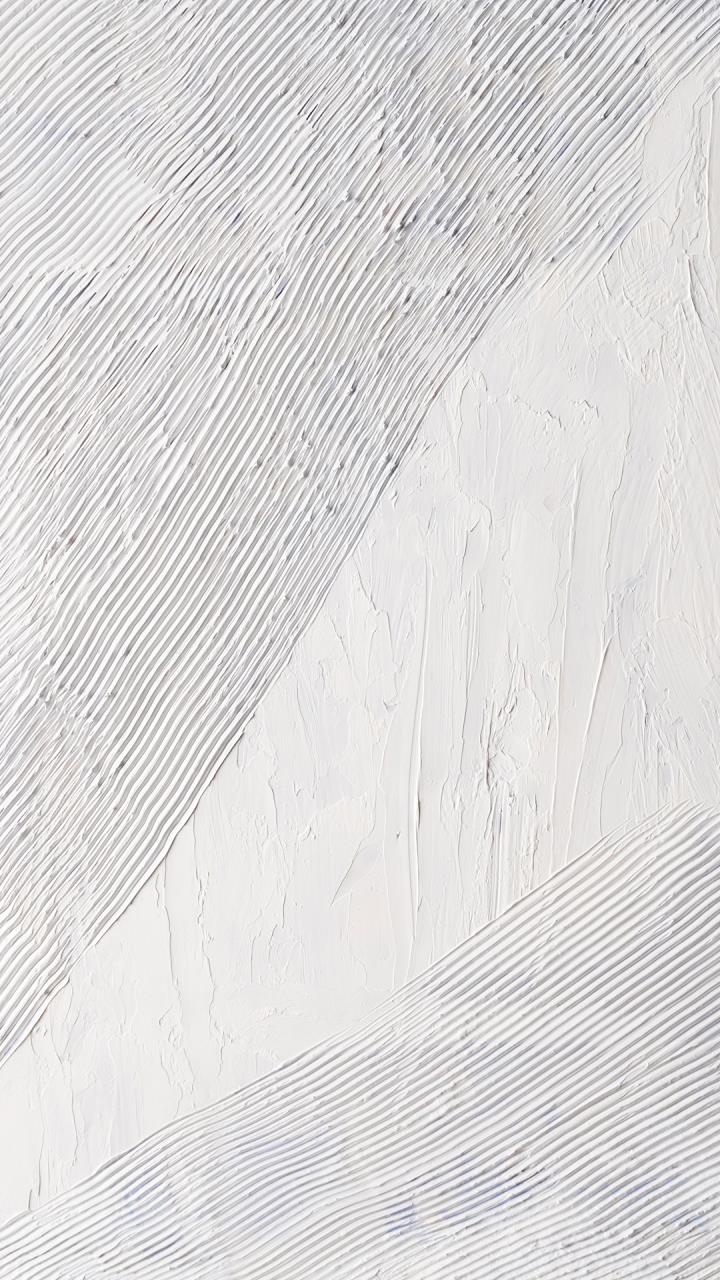 04.Add title text
Subtitle
Subtitle
Add title text
Click here to add content, content to match the title.
Click here to add content, content to match the title.
Click here to add content, content to match the title. Click here to add content, content to match the title.
Subtitle
Subtitle
Click here to add content, content to match the title.
Click here to add content, content to match the title.
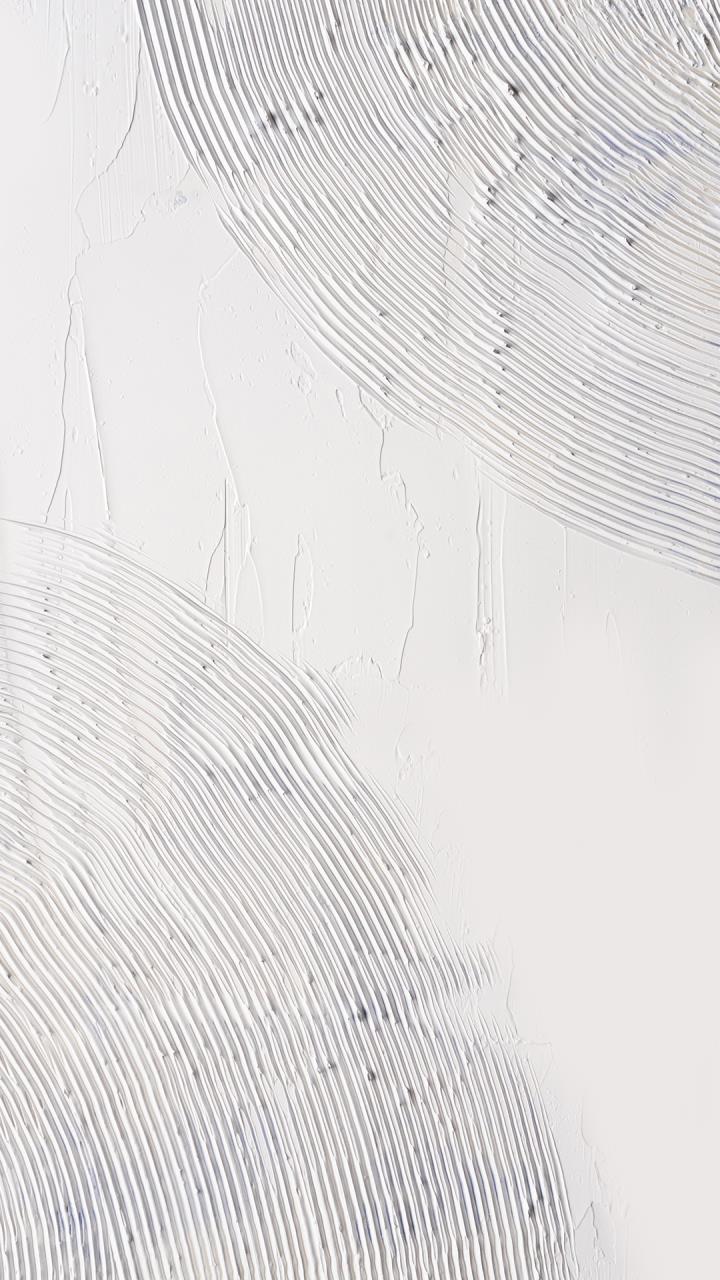 LOGO
THANK YOU
Together, we can help make sure that every family that walks into a restaurant can make an easy, healthy choice. Believe not all that you see nor half what you hear.
REPORT ：PPT7
TIME：202X
We respect your valuable time with freeppt7!
If you have any questions, please reach us
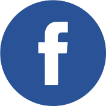 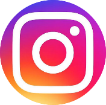 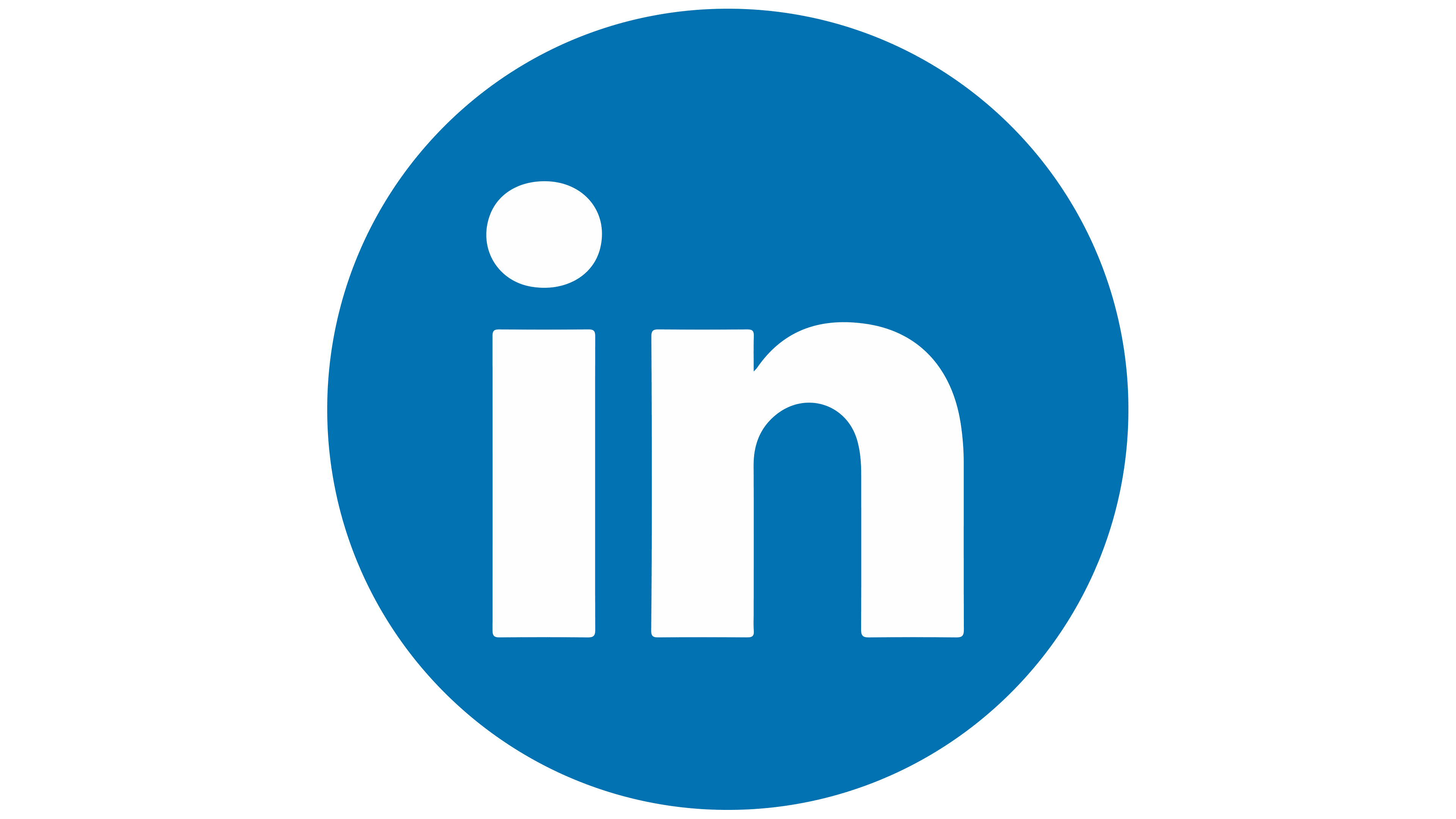 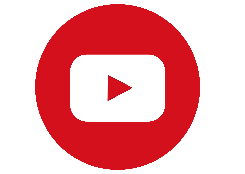 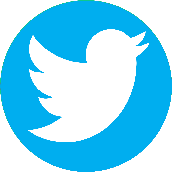 Do you have a design request, please visit our redesign page.
CREDIT: Freeppt7.com created this PowerPoint template.
Let this slide be kept for attribution.
www.freeppt7.com